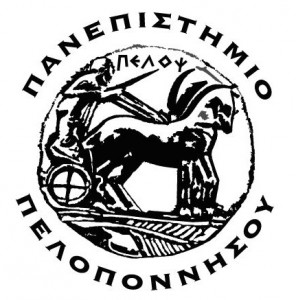 ΠΑΝΕΠΙΣΤΗΜΙΟ ΠΕΛΟΠΟΝΝΗΣΟΥΤΜΗΜΑ ΕΠΙΣΤΗΜΗΣ ΚΑΙ ΤΕΧΝΟΛΟΓΙΑΣ ΤΡΟΦΙΜΩΝ  ΘΕΜΑ ΠΤΥΧΙΑΚΗΣ ΕΡΓΑΣΙΑΣ:ΧΗΜΙΚΕΣ ΚΑΙ ΑΙΣΘΗΤΗΡΙΑΚΕΣ ΜΕΘΟΔΟΙ ΠΟΥ ΧΡΗΣΙΜΟΠΟΙΟΥΜΕ ΓΙΑ ΤΟΝ ΚΑΘΟΡΙΣΜΟ ΚΑΙ ΤΟΝ ΕΛΕΓΧΟ ΤΗΣ ΠΟΙΟΤΗΤΑΣ ΤΟΥ ΕΛΑΙΟΛΑΔΟΥ
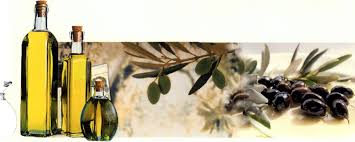 ΟΝΟΜ/ΝΟ:ΓΕΩΡΓΟΠΟΥΛΟΥ ΑΦΡΟΔΙΤΗ-ΚΑΛΛΙΟΠΗ
Α.Μ.:2016016
ΕΠΟΠΤΕΥΩΝ ΚΑΘ.:ΞΗΡΟΓΙΑΝΝΗΣ ΓΕΩΡΓΙΟΣ
ΠΑΡΑΓΟΝΤΕΣ – ΣΥΝΘΗΚΕΣ ΠΟΥ ΕΠΗΡΕΑΖΟΥΝ ΤΗΝ ΠΟΙΟΤΗΤΑ ΤΟΥ ΕΛΑΙΟΛΑΔΟΥ
ΕΝΤΟΜΟΛΟΓΙΚΕΣ ΚΑΙ ΜΥΚΗΤΟΛΟΓΙΚΕΣ ΠΡΟΣΒΟΛΕΣ
ΓΕΝΕΤΙΚΟΙ ΠΑΡΑΓΟΝΤΕΣ (ΠΟΙΚΙΛΙΑ)
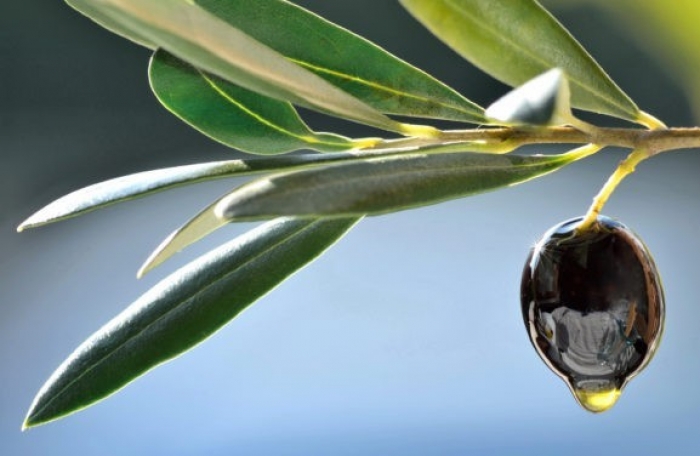 ΤΡΟΠΟΣ ΣΥΓΚΟΜΙΔΗΣ
ΧΡΟΝΟΣ ΣΥΓΚΟΜΙΔΗΣ
ΚΑΤΆ ΤΗΝ ΕΠΕΞΕΡΓΑΣΙΑ ΣΤΟ ΕΛΑΙΟΥΡΓΕΙΟ.....
ΟΞΥΓΟΝΟ
ΧΡΟΝΟΣ ΚΑΙ ΘΕΡΜΟΚΡΑΣΙΑ ΜΑΛΑΞΗΣ ΕΛΑΙΟΖΥΜΗΣ
ΤΥΠΟΣ ΕΛΑΙΟΥΡΓΕΙΟΥ
ΘΕΡΜΟΚΡΑΣΙΑ ΝΕΡΟΥ
ΜΕΤΑΛΛΙΚΕΣ ΕΠΙΦΑΝΕΙΕΣ
ΘΕΡΜΟΚΡΑΣΙΑ ΕΞΑΓΩΓΗΣ
ΧΗΜΙΚΑ ΚΡΙΤΗΡΙΑ ΠΟΙΟΤΗΤΑΣ ΕΛΑΙΟΛΑΔΟΥ
Η Ελεύθερη Οξύτητα είναι το κυρίαρχο χημικό κριτήριο και για χρόνια ήταν το μοναδικό.
Με βαση την οξυτητα διακρινουμε το ελαιολαδο σε




Ο ΤΥΠΟΣ ΤΗΣ ΟΞΥΤΗΤΑΣ ΕΊΝΑΙ:
ΕΛΕΥΘΕΡΗ ΟΞΥΤΗΤΑ
ΕΔΩΔΙΜΟ
(ΦΑΓΩΣΙΜΟ)
ΒΙΟΜΗΧΑΝΙΚΟ
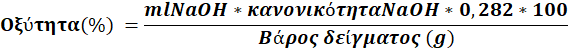 ΟΞΥΤΗΤΑ:
g ΕΛΑΪΚΟΥ ΟΞΕΟΣ/100g ΕΛΑΙΟΛΑΔΟΥ
ΕΛΕΥΘΕΡΗ ΟΞΥΤΗΤΑ
C17H33COOH+NaOH C17H33COONa+H2O

ΔΕΙΚΤΗΣ ΦΑΙΝΟΦΘΑΛΕΪΝΗΣ 
ΡΟΖ ΧΡΩΜΑ ΚΑΤΆ ΤΝ ΕΞΟΥΔΕΤΕΡΩΣΗ
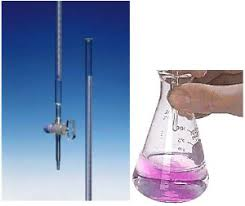 ΧΗΜΙΚΑ ΚΡΙΤΗΡΙΑ ΠΟΙΟΤΗΤΑΣ ΕΛΑΙΟΛΑΔΟΥ
ΑΡΙΘΜΟΣ ΥΠΕΡΟΞΕΙΔΙΩΝ
Α.Υ. ΠΑΡΘΕΝΟ ΕΛΑΙΟΛΑΔΟ≤20
ΧΗΜΙΚΑ ΚΡΙΤΗΡΙΑ ΠΟΙΟΤΗΤΑΣ ΕΛΑΙΟΛΑΔΟΥ
Κ232-Κ270-ΔΚ
Ο ΠΡΟΣΔΙΟΡΙΣΜΟΣ ΤΗΣ ΑΠΟΡΡΟΦΗΣΗΣ ΣΤΟ ΥΠΕΡΙΩΔΕΣ ΦΑΣΜΑ ΧΡΗΣΙΜΟΠΟΙΕΙΤΑΙ ΓΙΑ ΤΟΝ ΠΡΟΣΔΙΟΡΙΣΜΟ ΤΗΣ ΟΞΕΙΔΩΤΙΚΗΣ ΑΛΛΟΙΩΣΗΣ.
ΜΕΤΡΗΣΗ ΕΝΔΙΑΜΕΣΩΝ & ΤΕΛΙΚΩΝ ΠΡΟΪΟΝΤΩΝ ΟΞΕΙΔΩΣΗΣ 
ΜΕ ΤΟΥΣ ΣΥΝΤΕΛΕΣΤΕΣ ΑΠΟΡΡΟΦΗΣΗΣ 
Κ232  &  Κ270
 
Η ΜΕΤΡΗΣΗ ΓΙΝΕΤΑΙ ΜΕ ΤΗΝ ΒΟΗΘΕΙΑ ΦΑΣΜΑΤΟΦΩΤΟΜΕΤΡΟΥ ΣΤΑ ΜΗΚΗ ΚΥΜΑΤΟΣ 232NM ΚΑΙ 270NM
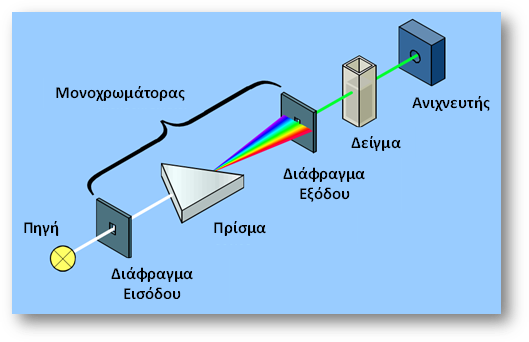 ΧΗΜΙΚΑ ΚΡΙΤΗΡΙΑ ΠΟΙΟΤΗΤΑΣ ΕΛΑΙΟΛΑΔΟΥ
ΦΑΙΝΟΛΙΚΕΣ ΕΝΩΣΕΙΣ
ΟΝΟΜΑΖΟΝΤΑΙ ΟΙ ΕΝΩΣΕΙΣ ΠΟΥ ΠΕΡΙΕΧΟΥΝ ΤΟΥΛΑΧΙΣΤΟΝ ΈΝΑ ΒΕΝΖΟΛΙΚΟ ΔΑΚΤΥΛΙΟ ΚΑΙ ΈΝΑ Η ΠΕΡΙΣΣΟΤΕΡΑ ΥΔΡΟΞΥΛΙΑ ΣΕ 
ΑΥΤΟΝ
Η
ΑΝΤΙΟΞΕΙΔΩΤΙΚΗ ΤΟΥΣ ΔΡΑΣΗ ΣΥΜΒΑΛΛΕΙ ΣΤΗΝ ΠΑΡΕΜΠΟΔΙΣΗ Ή ΤΗΝ ΕΠΙΒΡΑΔΥΝΣΗ ΤΗΣ ΟΞΕΙΔΩΣΗΣ ΤΩΝ ΕΛΑΙΩΝ.
ΦΑΙΝΟΛΙΚΕΣ ΕΝΩΣΕΙΣ
Οι κυριότερες από τις φαινόλες που απαντούν στο ελαιόλαδο σε ελεύθερη και δεσμευμένη μορφή είναι η τυροσόλη και η υδροξυτυροσόλη.
ΧΗΜΙΚΗ ΔΟΜΗ ΤΗΣ ΤΥΡΟΣΟΛΗΣ ΚΑΙ ΥΔΡΟΞΥΤΥΡΟΣΟΛΗΣ 



ΦΑΣΜΑΤΟΦΩΤΟΜΕΤΡΙΚΗ ΜΕΘΟΔΟΣ 725nm
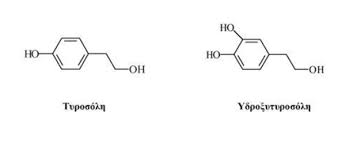 Ο ΠΡΟΣΔΙΟΡΙΣΜΟΣ ΤΩΝ ΦΑΙΝΟΛΩΝ ΒΑΣΙΖΕΤΑΙ ΣΤΟΝ ΣΧΗΜΑΤΙΣΜΟ ΕΓΧΡΩΜΩΝ ΠΡΟΪΟΝΤΩΝ ΚΑΘΩΣ ΤΟ ΑΝΤΙΔΡΑΣΤΗΡΙΟ FOLIN-CIOCOLTEAU ΠΟΥ ΧΡΗΣΙΜΟΠΟΕΙΤΑΙ ΑΝΑΓΕΙ ΤΙΣ ΦΑΙΝΟΛΕΣ ΣΕ ΑΛΚΑΛΙΚΟ ΠΕΡΙΒΑΛΛΟΝ ΠΑΡΟΥΣΙΑ Na2CO3
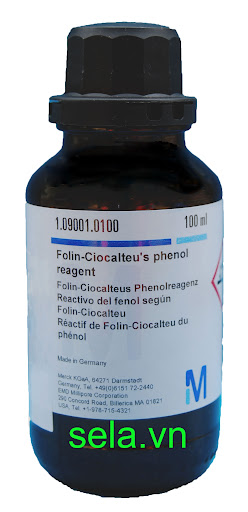 ΜΗΧΑΝΙΣΜΟΣ ΑΥΤΟΟΞΕΙΔΩΣΗΣ ΤΩΝ ΑΚΟΡΕΣΤΩΝ ΛΙΠΑΡΩΝ ΟΞΕΩΝ.
ΧΗΜΙΚΑ ΚΡΙΤΗΡΙΑ ΠΟΙΟΤΗΤΑΣ ΕΛΑΙΟΛΑΔΟΥ
ΧΡΩΣΤΙΚΗ
ΠΡΑΣΙΝΟ ΧΡΩΜΑ
ΥΨΗΛΗ ΣΥΓΚΕΝΤΡΩΣΗ ΣΤΙΣ ΑΝΩΡΙΜΕΣ ΕΛΙΕΣ
ΕΞΑΡΤΑΤΑΙ ΑΠΌ 
ΒΑΘΜΟ  ΩΡΙΜΟΤΗΤΑΣ
ΕΛΑΙΟΦΥΛΛΑ
ΤΥΠΟΣ ΕΛΑΙΟΥΡΓΕΙΟ
ΧΛΩΡΟΦΥΛΛΗ
Στο ελαιόλαδο απαντούν χρωστικές, όπως η χλωροφύλλη ά και b. Η χλωροφύλλη β διαφέρει από την ά στο ότι έχει αλδεϋδική ομάδα (CΗΟ) αντί μεθύλιο (CH3) στο τρίτο άτομο άνθρακα
ΔΟΜΕΣ ΤΩΝ Α ΚΑΙ Β ΧΛΩΡΟΦΥΛΛΩΝ
Ο ΠΡΟΣΔΙΟΡΙΣΜΟΣ ΤΗΣ ΧΛΩΡΟΦΥΛΛΗΣ ΓΙΝΕΤΑΙ ΜΕ ΟΡΑΤΟ ΦΑΣΜΑΤΟΦΩΤΟΜΕΤΡΟ, ΜΕΤΡΩΝΤΑΣ ΤΗΝ ΑΠΟΡΡΟΦΗΣΗ ΣΤΑ 630nm, 670nm  και 710nm
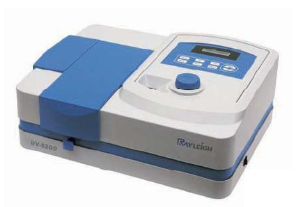 ΧΗΜΙΚΑ ΚΡΙΤΗΡΙΑ ΠΟΙΟΤΗΤΑΣ ΕΛΑΙΟΛΑΔΟΥ
ΙΧΝΗ ΒΑΡΕΩΝ ΜΕΤΑΛΛΩΝ
Ίχνη μετάλλων είναι το ποσό σε μg/Kg του χαλκού και του σιδήρου σε όλες τις κατηγορίες των ελαιολάδων, συμπεριλαμβανομένων των επιμολυντών από την αποχρωστική γη ή από τους καταλύτες.

ΜΠΟΡΕΙ ΝΑ ΠΡΟΕΡΧΟΝΤΑΙ ΑΠΌ
ΕΔΑΦΟΣ 
ΛΥΠΑΣΜΑΤΑ
ΜΗΧΑΝΗΣΜΑΤΑ
ΔΟΧΕΙΑ ΑΠΟΘΗΚΕΥΣΗΣ
ΦΑΣΜΑΤΟΦΩΤΟΜΕΤΡΟ ΑΤΟΜΙΚΗΣ ΑΠΟΡΡΟΦΗΣΗ
ΑΙΣΘΗΤΗΡΙΑΚΕΣ  Ή ΟΡΓΑΝΟΛΗΠΤΙΚΕΣ ΙΔΙΟΤΗΤΕΣ ΠΟΙΟΤΗΤΑΣ
Οργανοληπτική αξιολόγηση είναι η ανίχνευση και περιγραφή των ποιοτικών και ποσοτικών γευστικό-οσφραντικών χαρακτηριστικών του παρθένου ελαιολάδου χρησιμοποιώντας τις ανθρώπινες αισθήσεις και η ταξινόμηση αυτού σύμφωνα με τα οργανοληπτικά του χαρακτηριστικά.
ΣΥΜΦΩΝΑ ΜΕ ΤΟ ΔΙΕΘΝΕΣ ΣΥΜΒΟΥΛΙΟ ΕΛΑΙΟΛΑΔΟΥ
Θετικά Χαρακτηριστικά είναι: Φρουτώδες - Πικάντικο - Πικρό
Αρνητικά Χαρακτηριστικά είναι: Ατροχάδο – Μουχλιασμένο - Μούργα - Μεταλλικό  - Ταγγό - Κρασώδες-ξιδάτο
ΟΡΓΑΝΟΛΗΠΤΙΚΗ ΜΕΘΟΔΟΣ
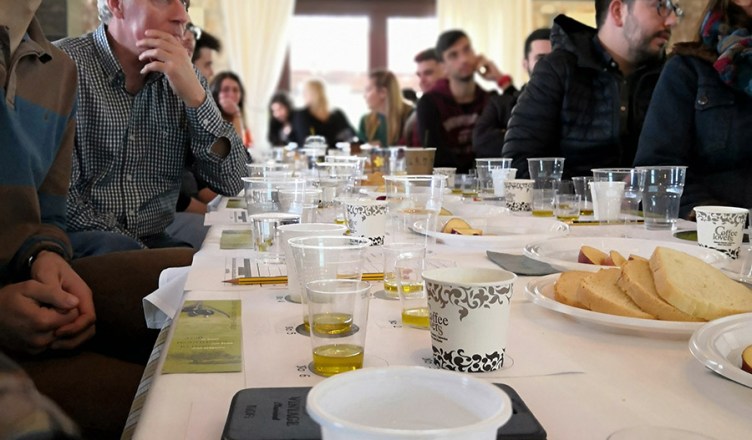 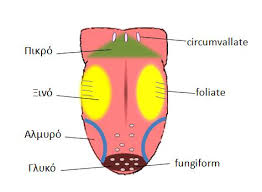 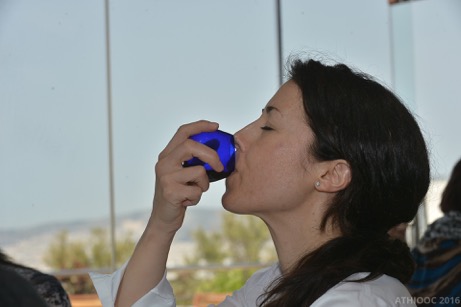 ΔΙΑΚΡΙΣΗ ΕΛΑΙΟΛΑΔΩΝ (τρόπος προέλευσης)
ΠΑΡΘΕΝΟ ΕΛΑΙΟΛΑΔΟ
ΕΞΕΥΓΕΝΙΣΜΕΝΟ ΕΛΑΙΟΛΑΔΟ
Ή
 ΡΑΦΙΝΑΡΙΣΜΕΝΟ
ΒΙΟΛΟΓΙΚΟ ΕΛΑΙΟΛΑΔΟ
ΕΛΑΙΟΛΑΔΟ ΑΠΟΤΕΛΟΥΜΕΝΟ ΑΠΌ ΕΞΕΥΓΕΝΙΣΜΕΝΑ ΕΛΑΙΟΛΑΔΑ ΚΑΙ ΠΑΡΘΕΝΑ ΕΛΑΙΟΛΑΔΑ
ΔΙΑΚΡΙΣΗ ΕΛΑΙΟΛΑΔΟΥ ΜΕ ΧΗΜΙΚΑ ΚΑΙ ΟΡΓΑΝΟΛΗΠΤΙΚΑ ΚΡΙΤΗΡΙΑ
ΕΛΑΙΟΛΑΔΟ ΛΑΜΠΑΝΤΕ 

ΒΑΘΜΟΣ ΑΞΙΟΛΟΓΗΣΗ≤3,5 
ΠΕΡΙΕΤΙΚΟΤΗΤΑ ΣΕ ΕΛ.ΛΙΠΑΡΑ ΟΞΕΑ≤2g/100g λαδιού
ΑΥ_<20
ΕΞΑΙΡΕΤΙΚΟ ΠΑΡΘΕΝΟ ΕΛΑΙΟΛΑΔΟ .
ΒΑΘΜΟΣ ΑΞΙΟΛΟΓΗΣΗΣ≥6,5 
ΠΕΡΙΕΚΤΙΚΟΤΗΤΑ ΣΕ ΕΛ.ΛΙΠΑΡΑ ΟΞΕΑ ≤0,8g/100g λαδιού 
ΑΥ_<20
ΠΑΡΘΕΝΟ ΕΛΑΙΟΛΑΔΟ.

ΒΑΘΜΟΣ ΑΞΙΟΛΟΓΗΣΗΣ≥5,5
ΠΕΡΙΕΚΤΙΚΟΤΗΤΑ ΣΕ ΕΛ.ΛΙΠΑΡΑ ΟΞΕΑ≤2g/100g λαδιού
ΑΥ_<20
ΥΛΙΚΑ ΔΟΧΕΙΩΝ ΑΠΟΘΗΚΕΥΣΗΣ
Η συσκευασία του ελαιολάδου είναι αποφασιστικής σημασίας λόγω των παραγόντων υποβάθμισης φως και οξυγόνο. 
Τα φυσικά χαρακτηριστικά του υλικού συσκευασίας επηρεάζουν άμεσα την ποιότητα του λαδιού. 
Τα υλικά που έχουν χρησιμοποιηθεί για συσκευασία ελαιολάδου περιλαμβάνουν
Γυαλί
Χάλυβα με επικάλυψη μετάλλου
Πλαστικό 
Χαρτόνι με επικάλυψη πλαστικό
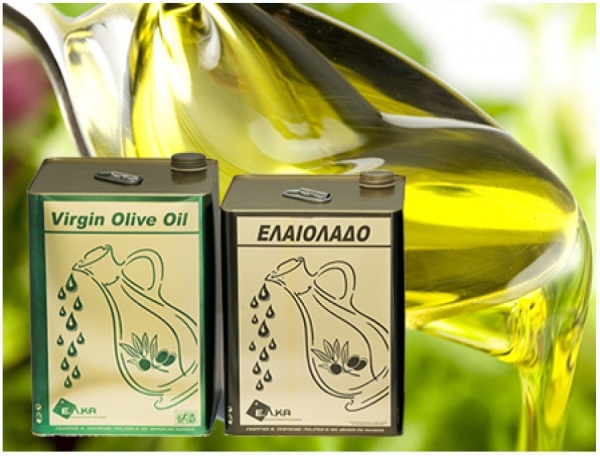 ΥΛΙΚΑ ΔΟΧΕΙΩΝ ΑΠΟΘΗΚΕΥΣΗΣ
Η συσκευασία από πολυαιθυλένιο κυριαρχεί  στην λιανική αγορά ελαιολάδου λόγω των πολλών πλεονεκτημάτων που προσδίδει, όπως 
Διαύγεια
Χημική αδράνεια
Χαμηλή διαπερατότητα οξυγόνου 
Εξαιρετικές μηχανικές ιδιότητες
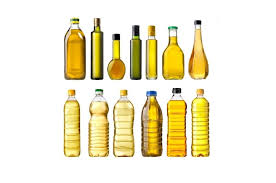 Και αυτό γιατί κατά την αποθήκευση κατακάθονται διάφορα συστατικά στη βάση των μέσων αποθήκευσης, η παρουσία των οποίων εξαιτίας της ζύμωσης που υφίστανται, προκαλεί αλλοίωση στην ποιότητα του λαδιού.
ΜΕΤΑΓΓΙΣΕΙΣ ΕΛΑΙΟΛΑΔΟΥ
Τα καλής ποιότητας ελαιόλαδα πρέπει να μεταγγίζονται, περιοδικά, δηλαδή να μεταφέρονται από δεξαμενή σε δεξαμενή κατά τη διάρκεια της αποθήκευσης τους.

 Η διεργασία αυτή έχει το μειονέκτημα ότι εμπλουτίζει το λάδι με οξυγόνο και για αυτό χρειάζεται ιδιαίτερη προσοχή για να αποφεύγεται η πρόσμιξη οξυγόνου, για αποφυγή προβλημάτων οξείδωσης
ΠΕΡΙΕΚΤΙΚΟΤΗΤΑ ΣΕ ΑΝΤΙΟΞΕΙΔΩΤΙΚΕΣ ΟΥΣΙΕΣ
Οι αντιοξειδωτικές ουσίες οι οποίες περιέχονται στο ελαιόλαδο είναι  η βιταμίνη Ε (α-τοκοφερόλη),  τα καροτενοειδή (π.χ. β-καροτένιο) που βρίσκονται σε μεγαλύτερη αναλογία στις πράσινες ελιές, καθώς και οι φαινόλες που εξαρτώνται από τις κλιματολογικές συνθήκες, την παραγωγή, την αποθήκευση και την ωριμότητα των ελιών
ΣΥΜΠΕΡΑΣΜΑΤΑ
Όσον αναφορά την ποιότητα του ελαιόλαδου, τόσο ο τρόπος εκθλίψεως του ελαιοκάρπου, όσο και η περιεκτικότητα του σε τυχόν βλαβερά συστατικά (εντομοκτόνα, ιδίως αυτά που είναι λιποδιαλυτά και βρίσκονται στον καρπό) μελετιούνται και μετριούνται σε ακρίβεια καθώς έχουν σημαντικό ρόλο στην ποιότητα και στον διαχωρισμό των κατηγοριών του ελαιολάδου.
ΣΥΜΠΕΡΑΣΜΑΤΑ
Όσον αφορά την διαφορά στην ποιότητα ανάμεσα στα παραδοσιακού τύπου και στα φυγοκεντρικά ελαιοτριβεία οι απόψεις διίστανται. Τα παραδοσιακά ελαιοτριβεία θεωρούνται από τους ιδιοκτήτες τους ότι προσφέρουν καλύτερη ποιότητα εκ της παραδόσεως σε σχέση με τα σύγχρονα. Στην ουσία όμως από μελέτες που έχουν γίνει στα οργανοληπτικά και στα χημικά χαρακτηριστικά δείχνουν ότι τα φυγοκεντρικά και μάλιστα τα διφασικά ελαιοτριβεία έχουν μια σχετική υπεροχή και στα οργανοληπτικά χαρακτηριστικά αλλά και στη χημική σύσταση του ελαιολάδου λόγω των πολυφαινολών και των ταννινών.
ΣΥΜΠΕΡΑΣΜΑΤΙΚΑ ΘΑ ΛΕΓΑΜΕ ΟΤΙ ΓΙΑ ΤΗΝ ΠΑΡΑΓΩΓΗ ΕΛΑΙΟΛΑΔΟΥ ΠΟΙΟΤΗΤΑΣ ΘΑ ΠΡΕΠΕΙ: 
Ο ελαιόκαρπος να συγκομίζεται στο κατάλληλο στάδιο ωριμότητας (όταν έχει βαφεί η επιδερμίδα και αρχίζει να βάφεται η σάρκα).  
Να υφίσταται γρήγορη μεταφορά του ελαιοκάρπου στο ελαιοτριβείο για ελαιοποίηση μέσα σε διάτρητα τελάρα. 
 Κατά τη μάλαξη και την άλεση του ελαιοκάρπου να μην ανεβαίνει η θερμοκρασία της ελαιομάζας σε θερμοκρασίες μεγαλύτερες των 28 - 30°C.
ΣΥΜΠΕΡΑΣΜΑΤΑ
Ο χώρος του ελαιοτριβείου να είναι καθαρός και απαλλαγμένος από δυσοσμίες και καυσαέρια. 
Ο ελαιοπυρήνας να αποθηκεύεται έξω από το χώρο του ελαιοτριβείου.
Το ελαιόλαδο να αποθηκεύεται σε ανοξείδωτες δεξαμενές σε χώρο σκιερό και δροσερό.
ΕΥΧΑΡΙΣΤΩ ΠΟΛΥ 
ΤΟ ΤΜΗΜΑ ΤΕΧΝΟΛΟΓΙΑΣ ΤΡΟΦΙΜΩΝ ΤΟΥ ΑΕΙ ΠΕΛΟΠΟΝΝΗΣΟΥ
 ΤΟΝ ΚΑΘΗΓΗΤΗ Κ. ΞΗΡΟΓΙΑΝΝΗ ΓΕΩΡΓΙΟ 
ΤΗΝ ΟΙΚΟΓΕΝΕΙΑ ΜΟΥ.
ΕΥΧΑΡΙΣΤΩ ΠΟΛΥ ΓΙΑ ΤΗΝ ΠΡΟΣΟΧΗ ΣΑΣ
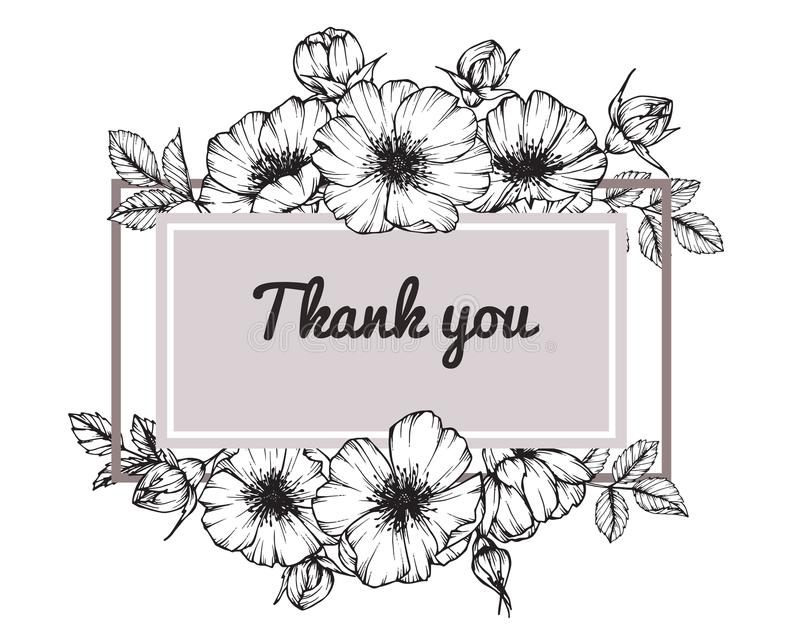